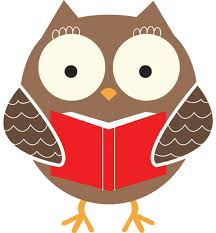 Miss Riley’s Weekly News
Week of: September 3rd
Important Dates
Monday: No School
  (9/3)
Tuesday: Gymnastics 
  (9/4)  		10-10:45 
Tuesday: Fire Drill
  (9/4)         10 A.M.
What We Are Learning
Theme: Apples

Art: Apple Stamping

Math: Apple Seed    		  		Counting

Science: Apple Volcano

Literacy: Apple Tree Letter 
			Matching

Fine Motor: Bobbing for 
				Apples
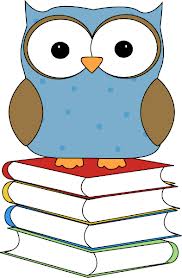 Reminders
We will be attending gymnastics every Tuesday in September

Please send jackets for chilly morning playground time.
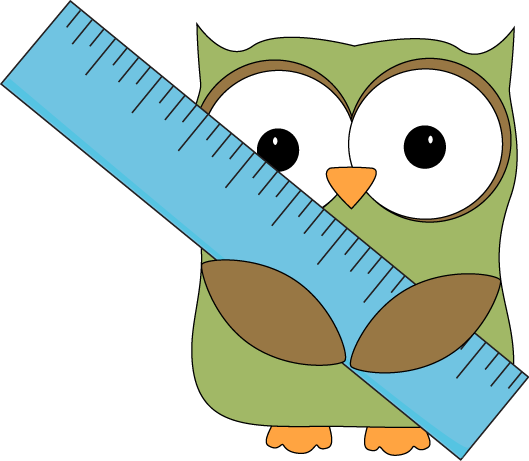